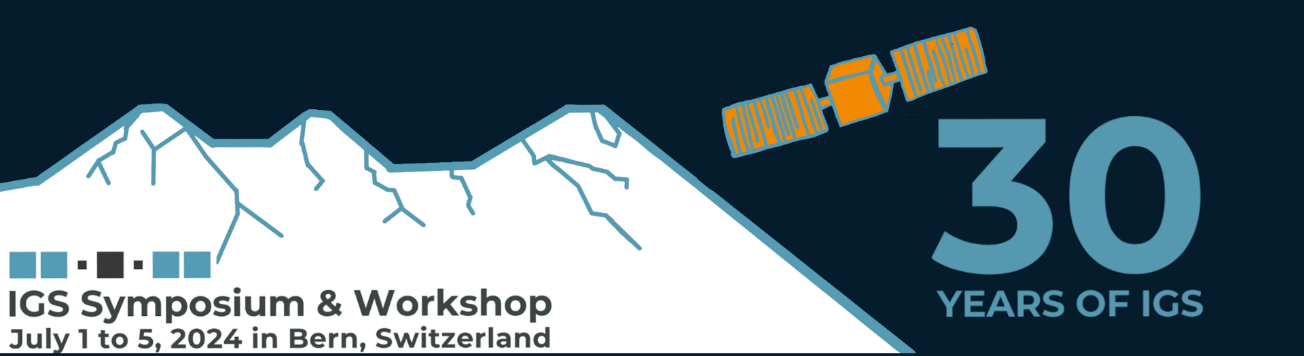 From Genesis to GNSS: What are the opportunities with VLBI transmitters on satellites?
Johannes Böhm, Helene Wolf, Lisa Kern, Urs Hugentobler

July 2, 2024
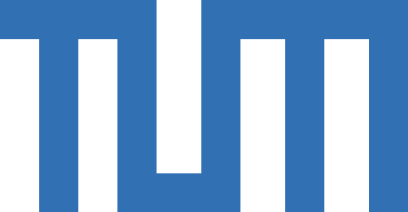 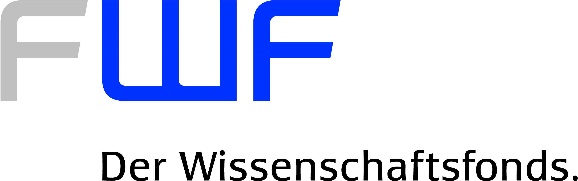 [Speaker Notes: on behalf of co-authors]
Genesis
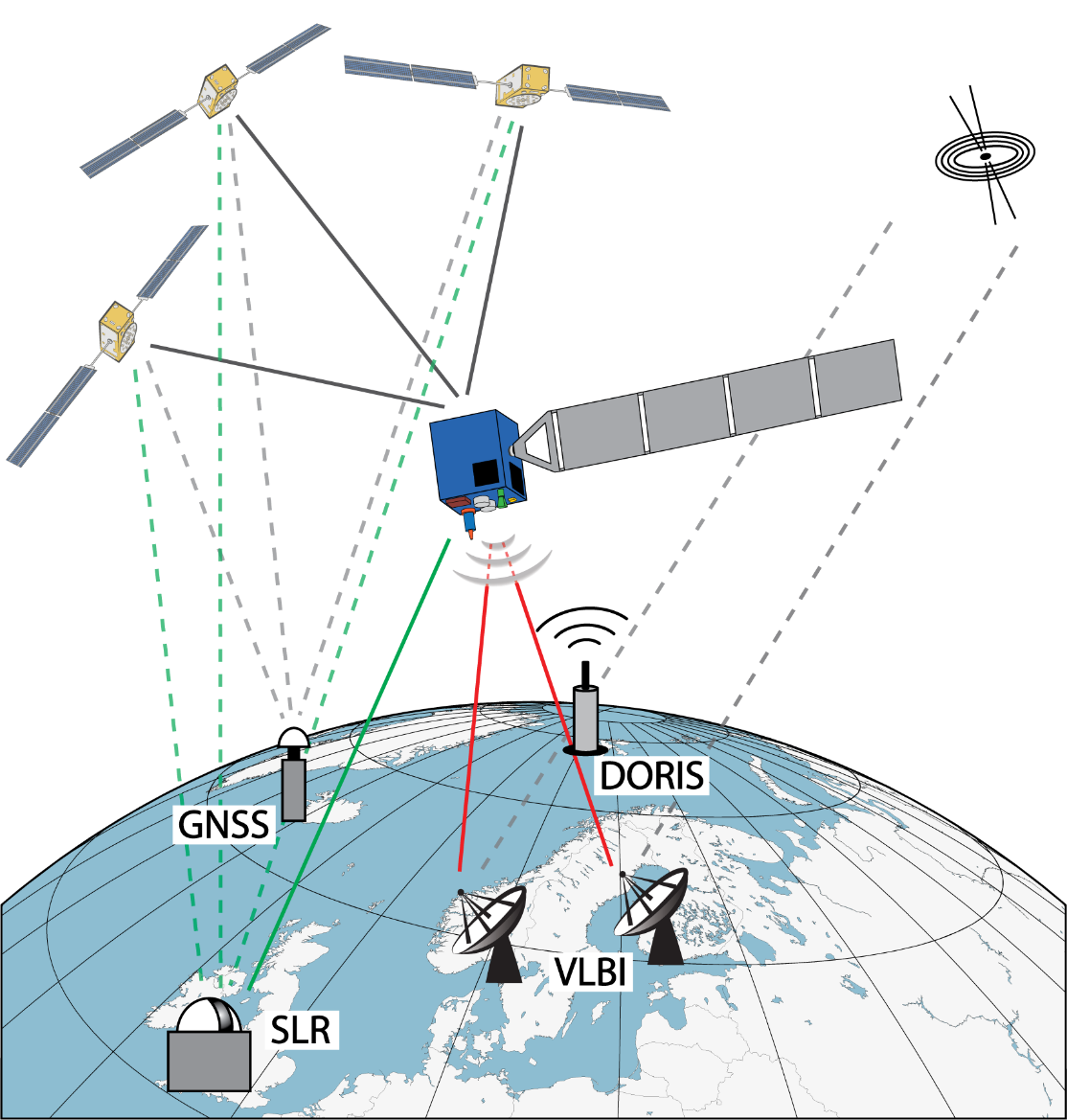 Mission of European Space Agency (ESA)
Launch in 2028
two years of operation
Polar orbit in 6000 km altitude
GNSS, SLR, VLBI, and DORIS
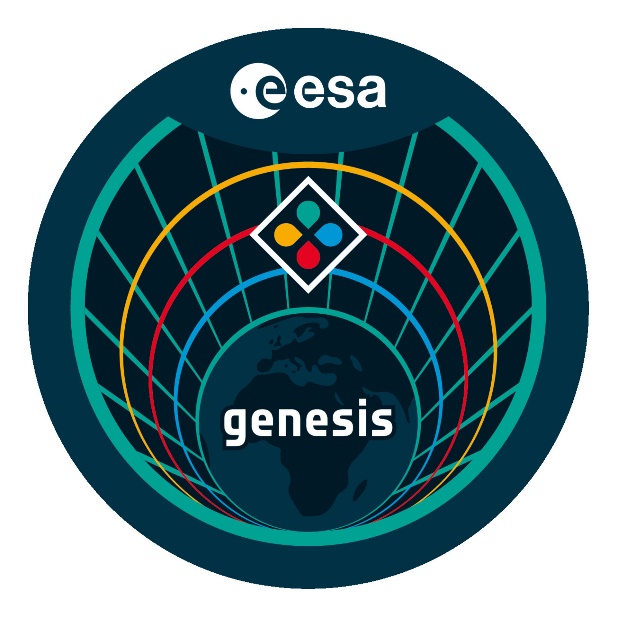 2
Galileo
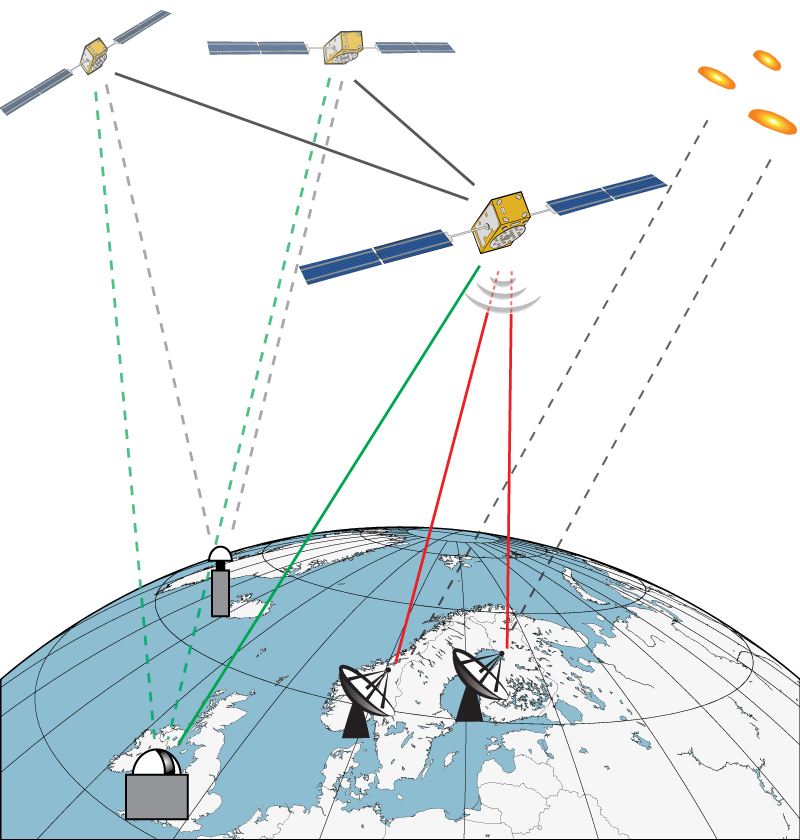 Next generation Galileo satellites G2G
23222 km altitude at 56° inclination
GNSS, SLR, and VLBI
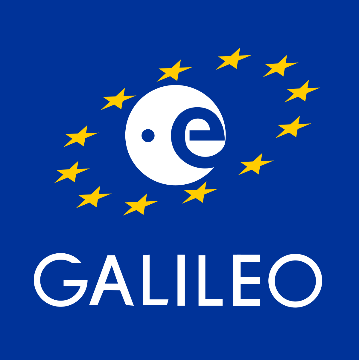 3
Opportunities with VLBI transmitters on satellites
Orbit determination in the celestial reference frame
VLBI station coordinate determination in the frame of the satellite orbit
4
Estimation of orbital elements - Galileo
Example: Jan. 1, 2021 00:00 – 24:00
12 station network
GSAT0101 (E11)
Schedule with 10% satellite observations
10 seconds on-source time
Estimation of orbital elements
one value for 24 hours
quasars and stations fixed
EOP from quasar observations
Monte Carlo simulation 
tropospheric turbulence, clock variation, 10 ps white noise per observations
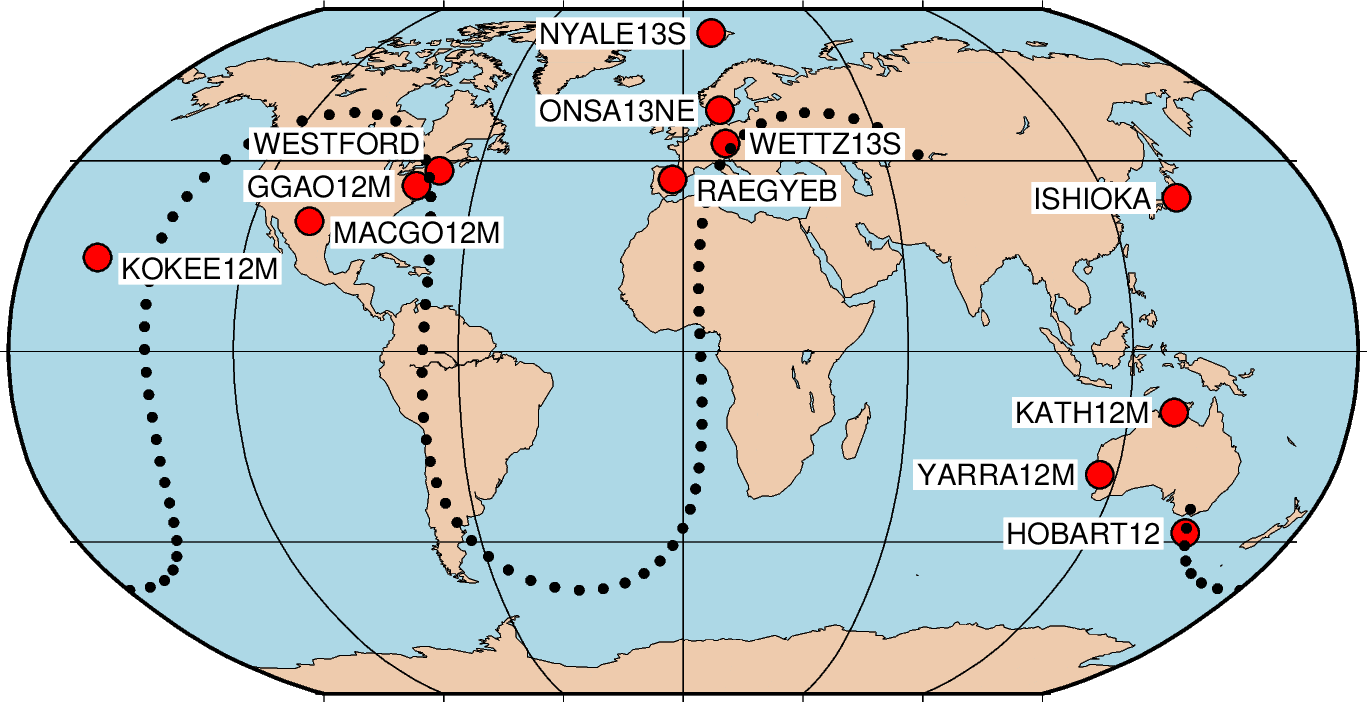 5
[Speaker Notes: Tropospheric turbulence main contribution]
Estimation of orbital elements - Galileo
Formal errors and repeatability of orbital elements
partials from the Bernese GNSS Software

Semi-major axis a well determinable
Argument of perigee  difficult to determine
Right ascension  directly accessible
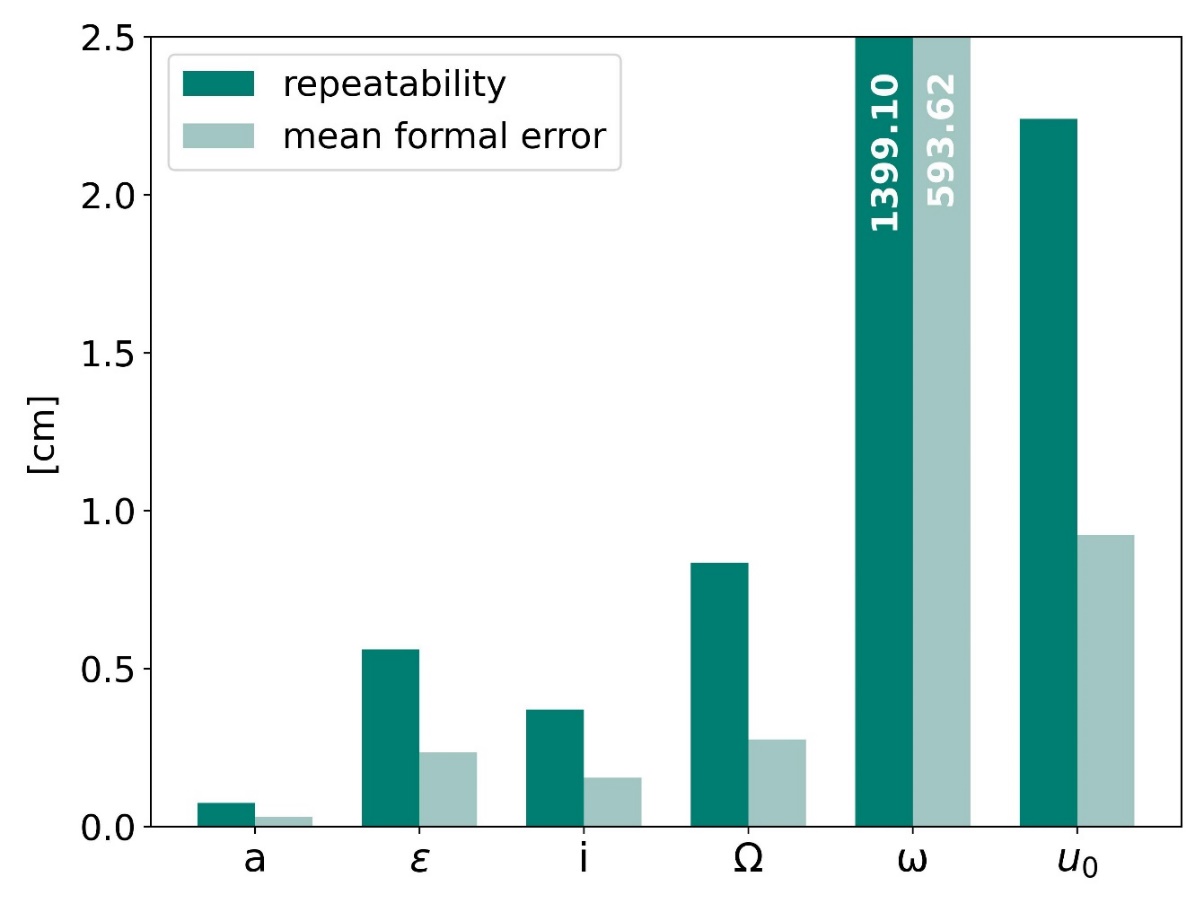 6
[Speaker Notes: although radial component not well determinable]
Estimation of orbital elements - Genesis
Under development
We expect better results for Genesis (better geometry)
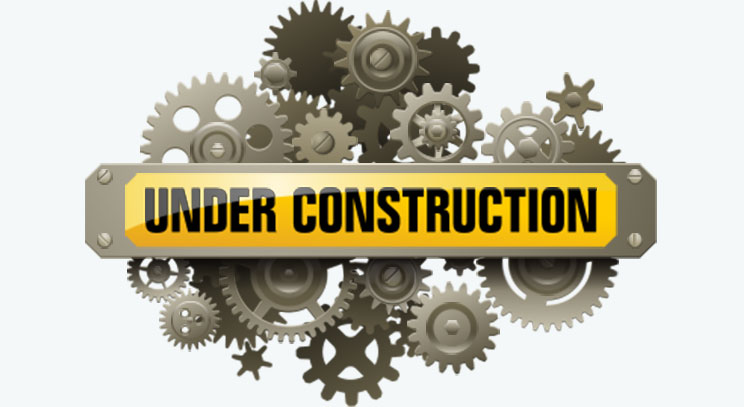 7
Estimation of VLBI station coordinates
Estimation in the frame of the satellite observed 
assessment of frame ties w.r.t. quasar frame
additional information on local ties
Additional observations to quasars critical for troposphere parameters
Skyplot at Wettzell in 24 hours with one transmitter on Galileo and Genesis
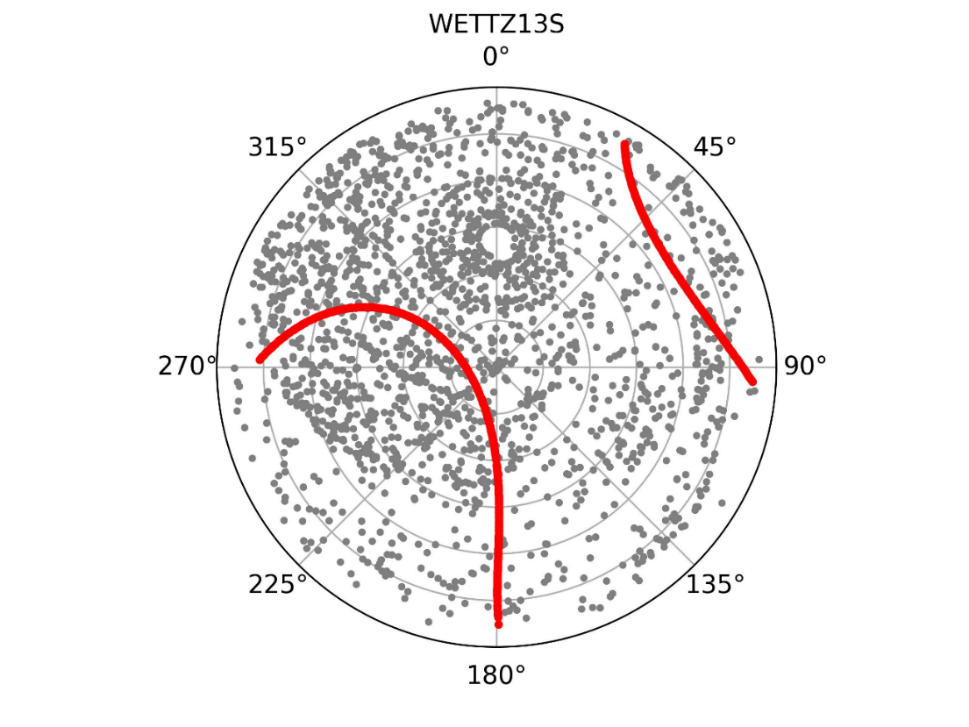 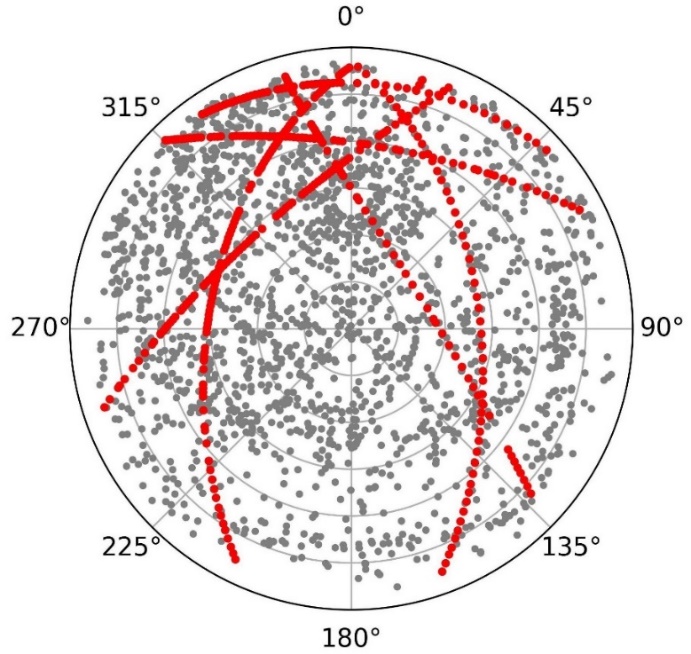 Genesis
Galileo
8
Estimation of VLBI station coordinates - Galileo
Station coordinate scatter from 24h sessions 
Station coordinates from satellite observations only (NNR)
3 VLBI transmitters (VT) in plane A
30% satellite observations

Hardly improvement with 4th VT
Scatter with one VT >3cm
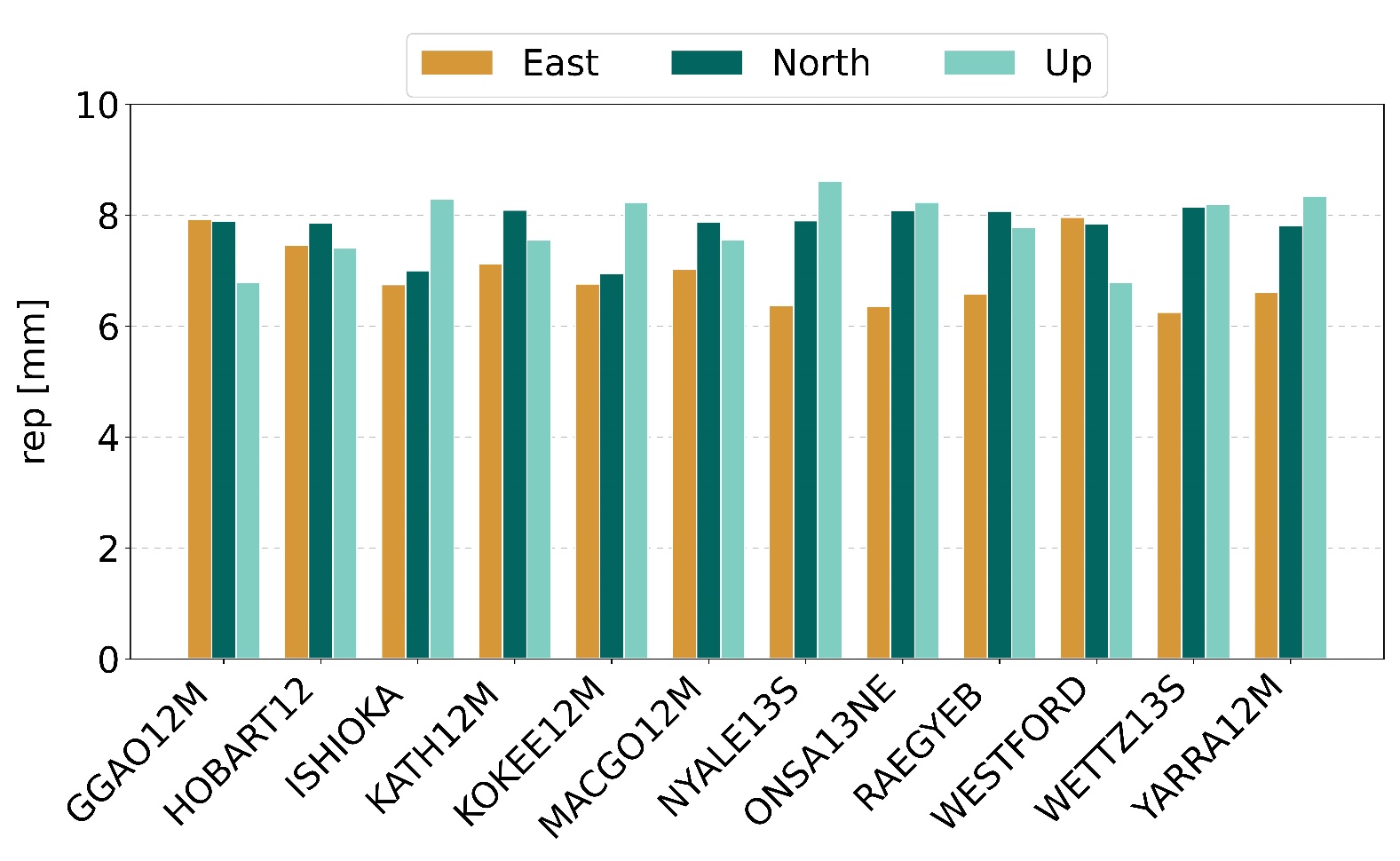 9
Estimation of VLBI station coordinates - Genesis
Station coordinate scatter from 24h sessions 
Station coordinates from Genesis observations only (NNR)
VLBI transmitter on Genesis
10% Genesis observations
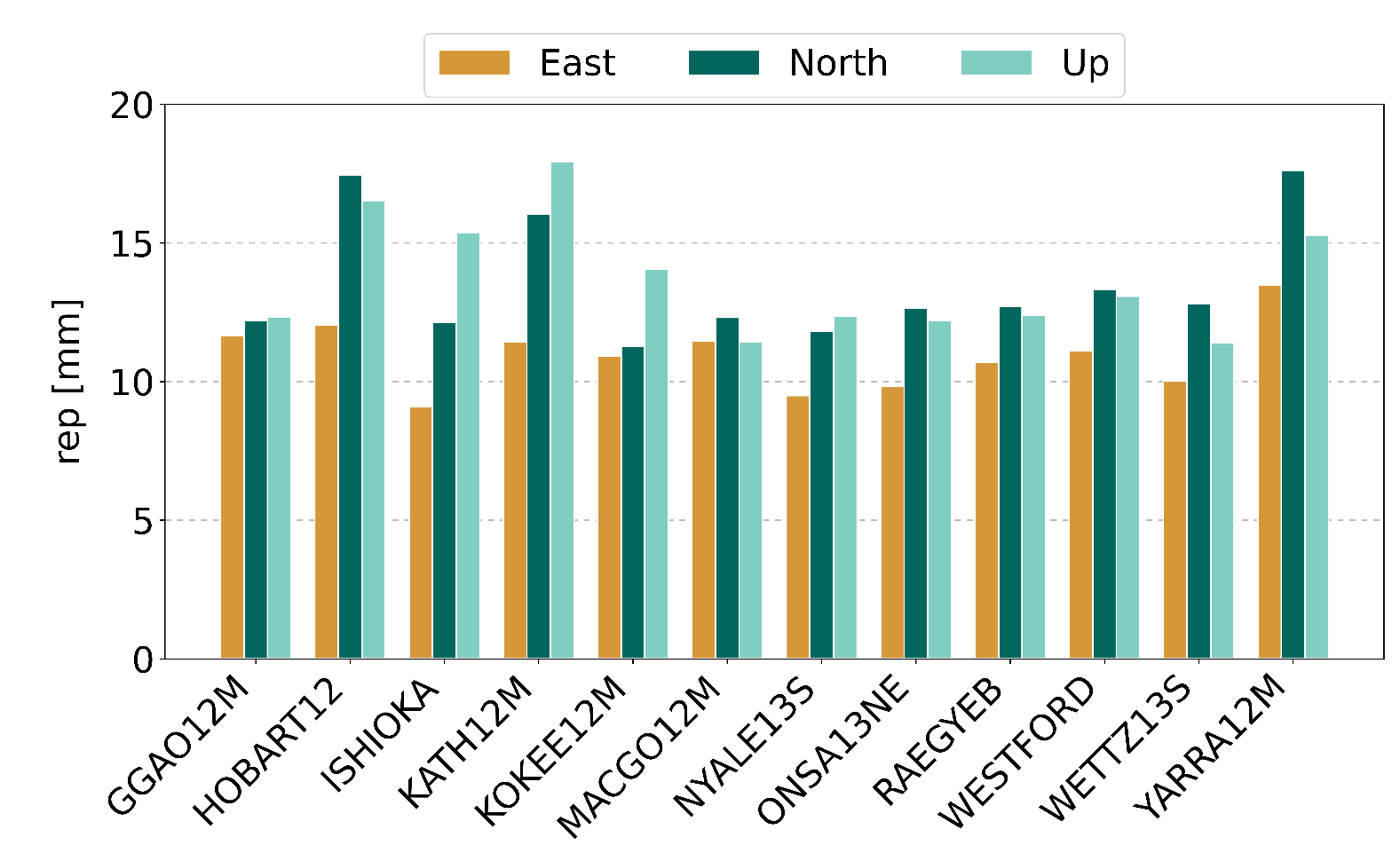 10
Estimation of VLBI station coordinates - Genesis
How many weeks do we need for millimeter precision?
One 24h session per week with 12 station network
Stacking of normal equations
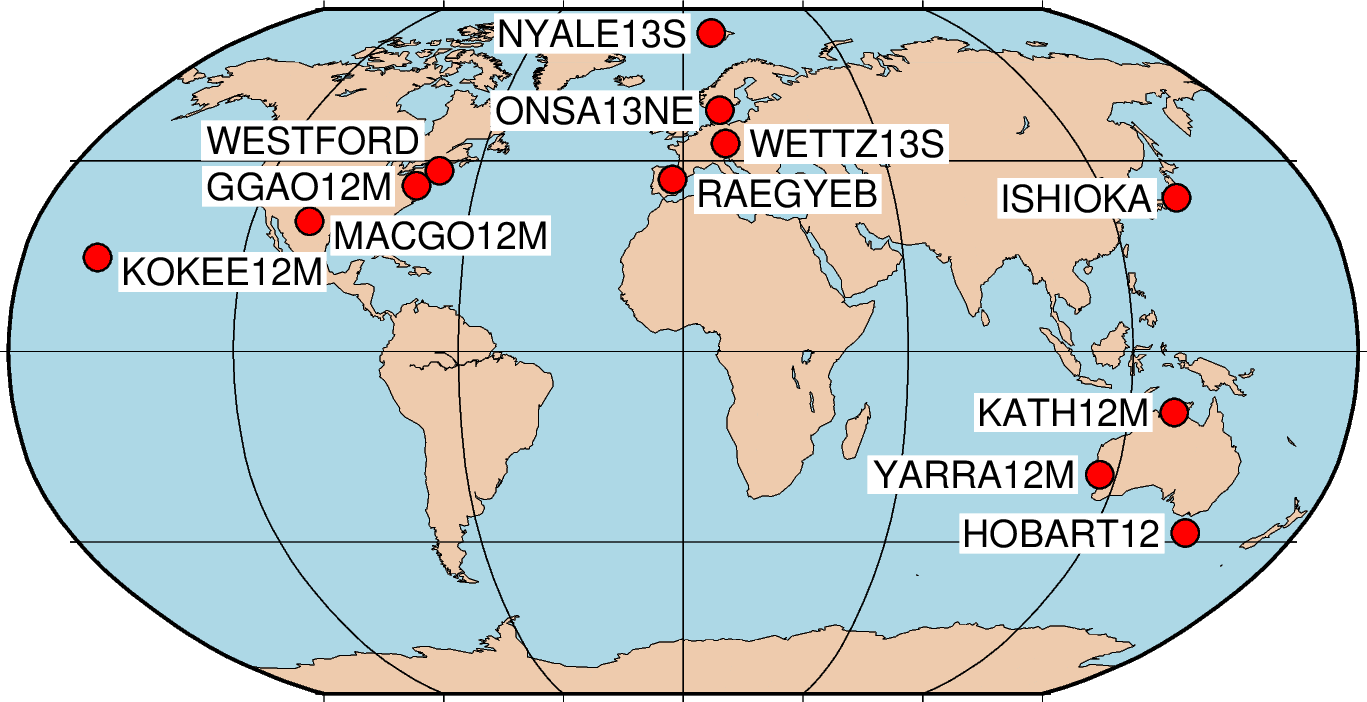 11
Estimation of VLBI station coordinates - Genesis
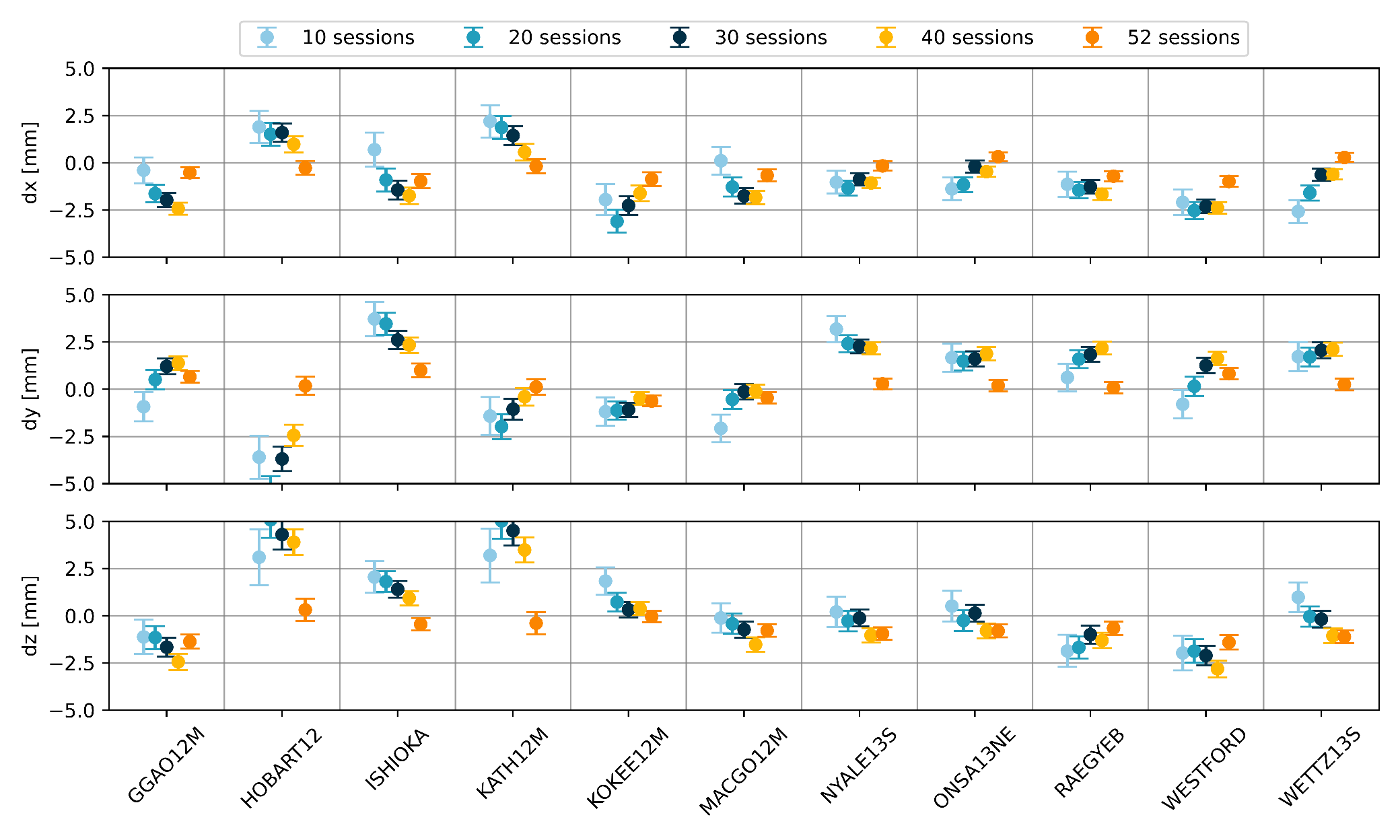 WETTZ13S
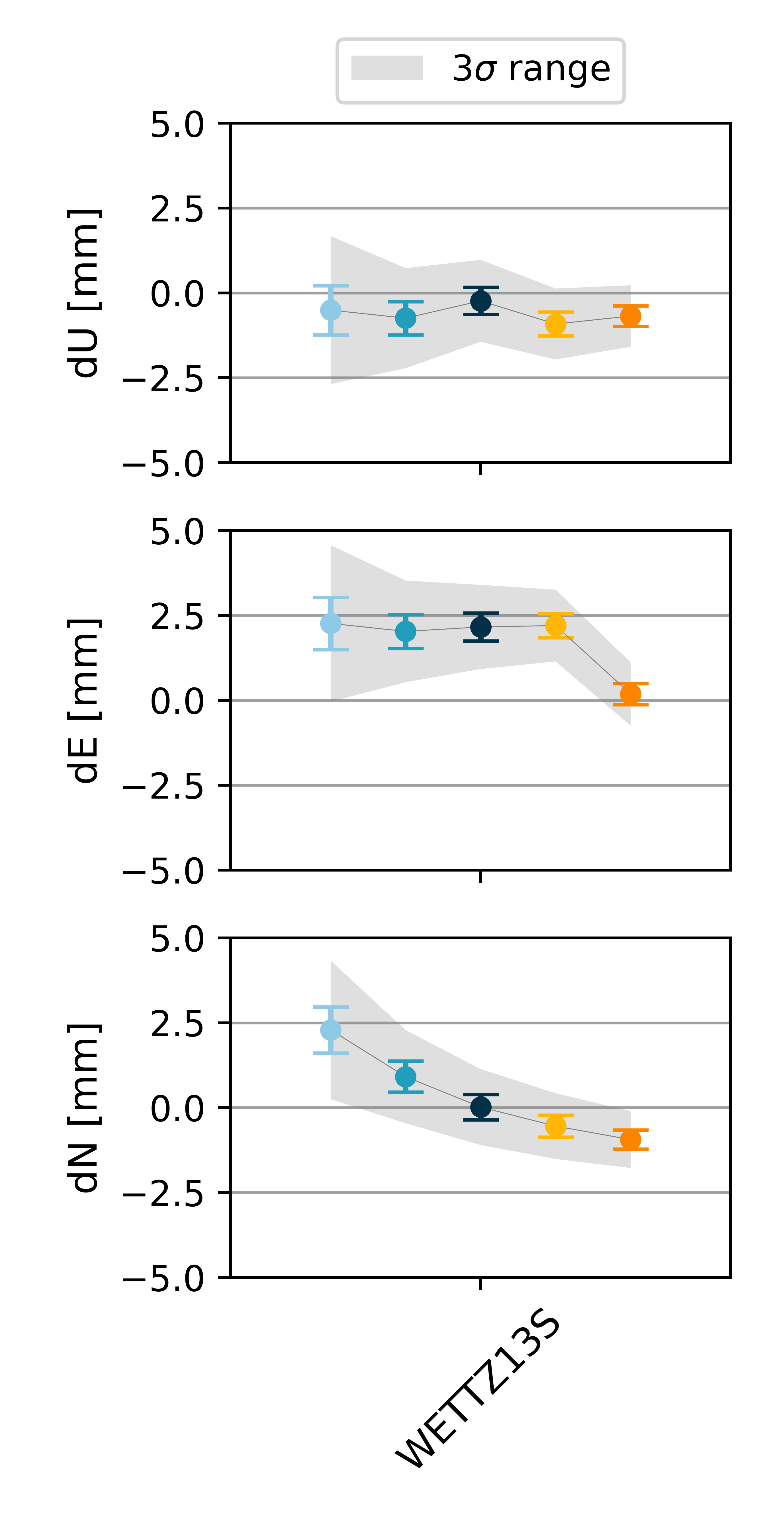 Setup
One year
12
Estimation of VLBI station coordinates - Genesis
13
Estimation of VLBI station coordinates - Genesis
Station coordinate scatter of yearly solutions
1 to 2 mm level
no orbit errors simulated
observation errors 10 psec
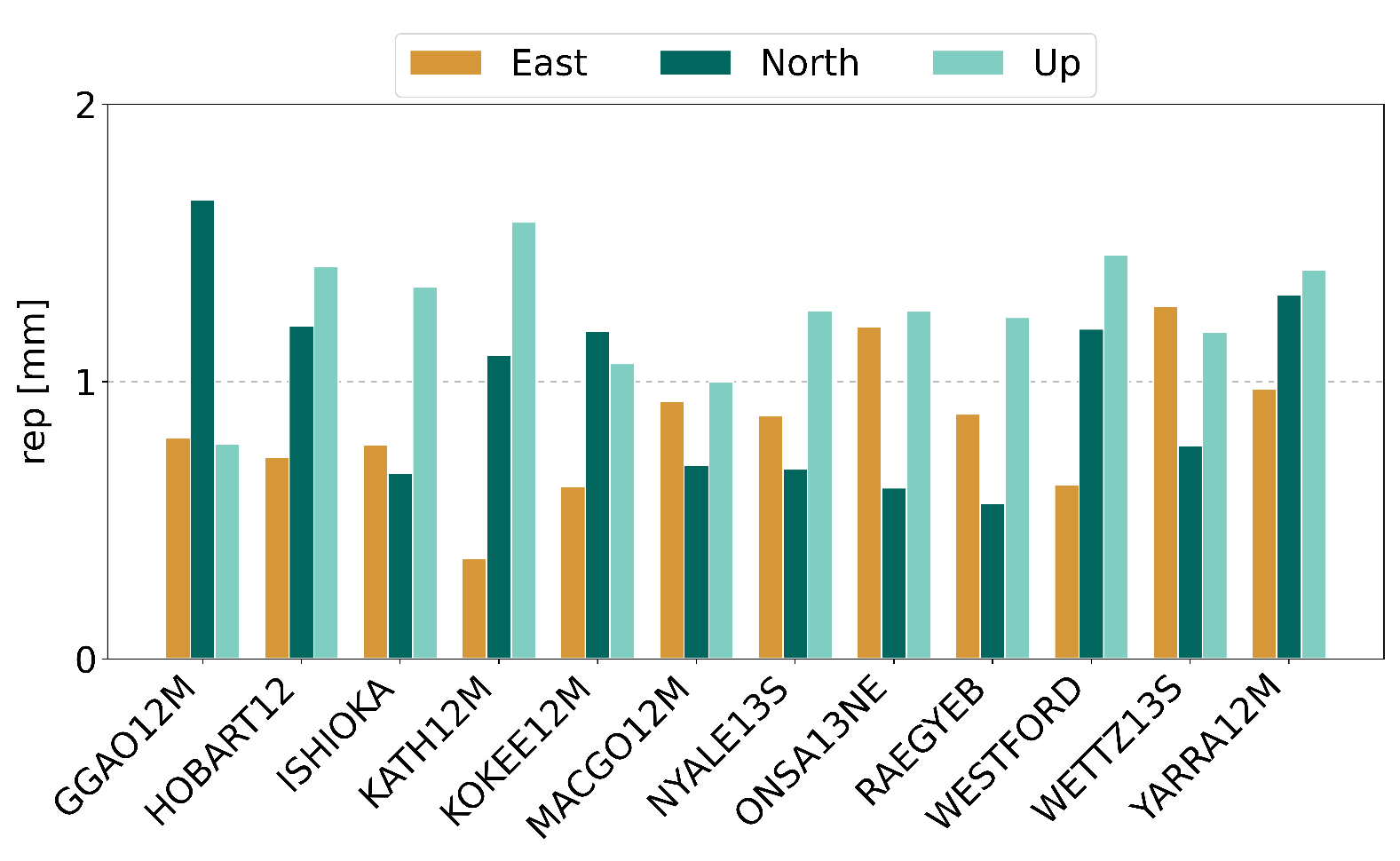 14
[Speaker Notes: The troposphere is in the simulation, the rest is depending on us]
Summary and conclusions
VLBI useful tool for orbit determination
combination with other techniques pending
Simulations with Genesis promising
however more realistic error scenarios required including orbit errors
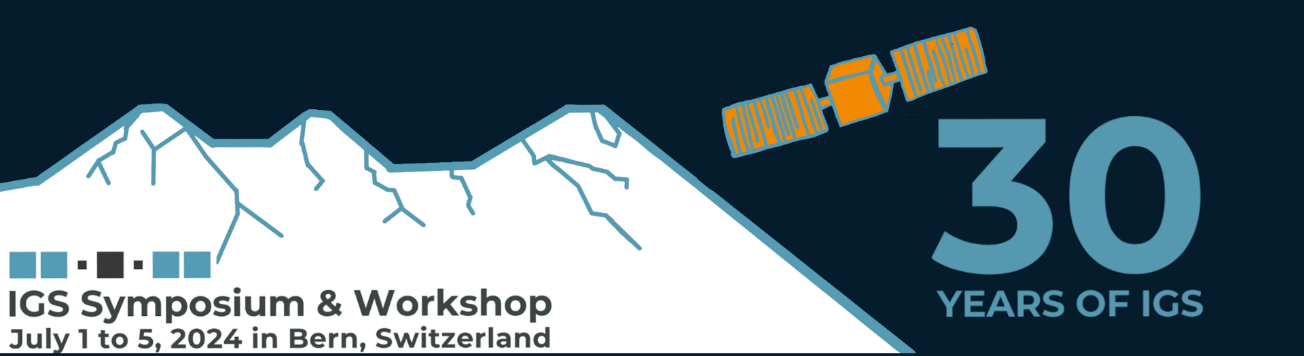 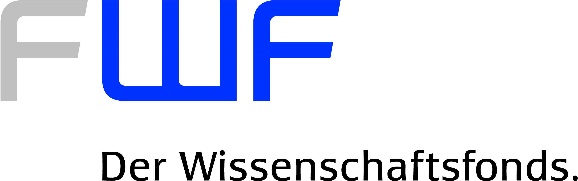 15